Box-Plots
Box-Plots
June 2018
3H Q16
SAM
2H Q13
Nov 2018
1H Q15
SAM 2H Q13
Box-Plots
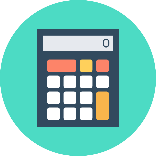 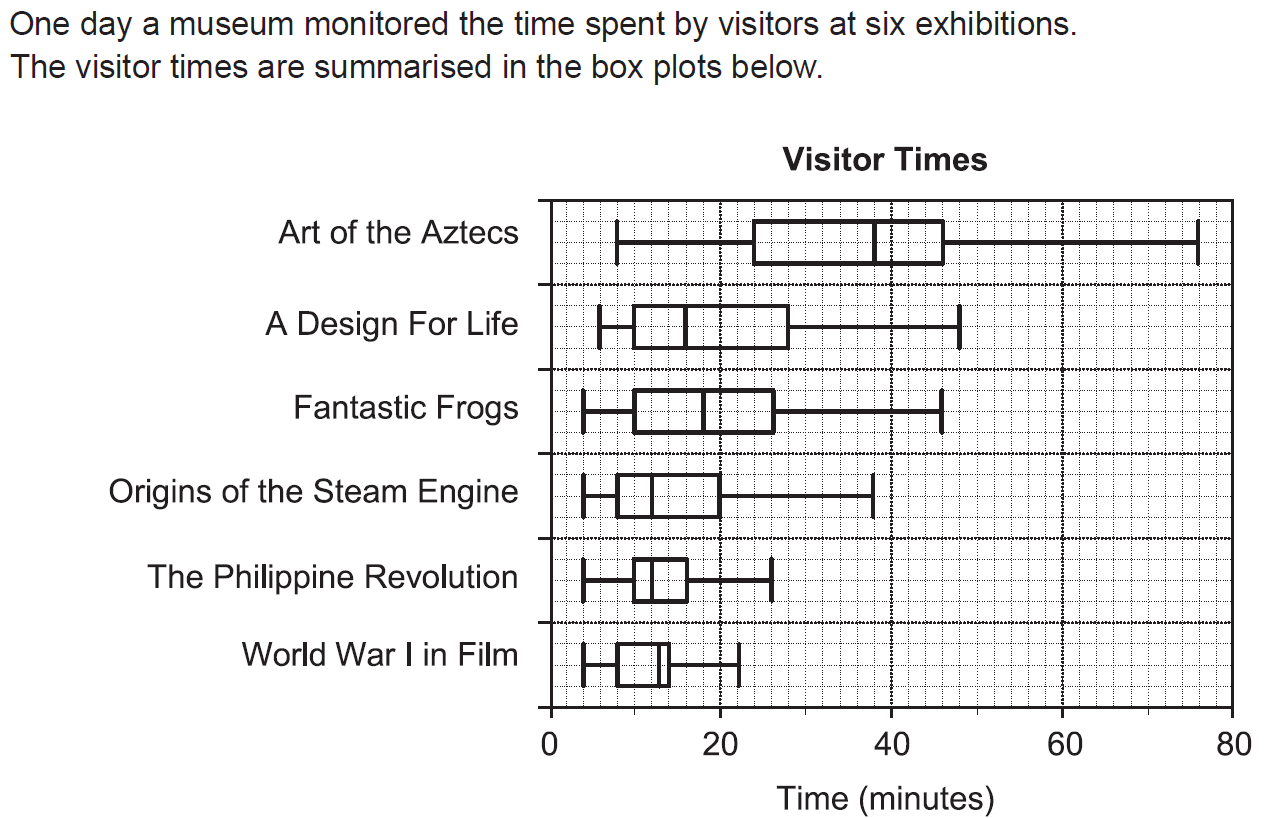 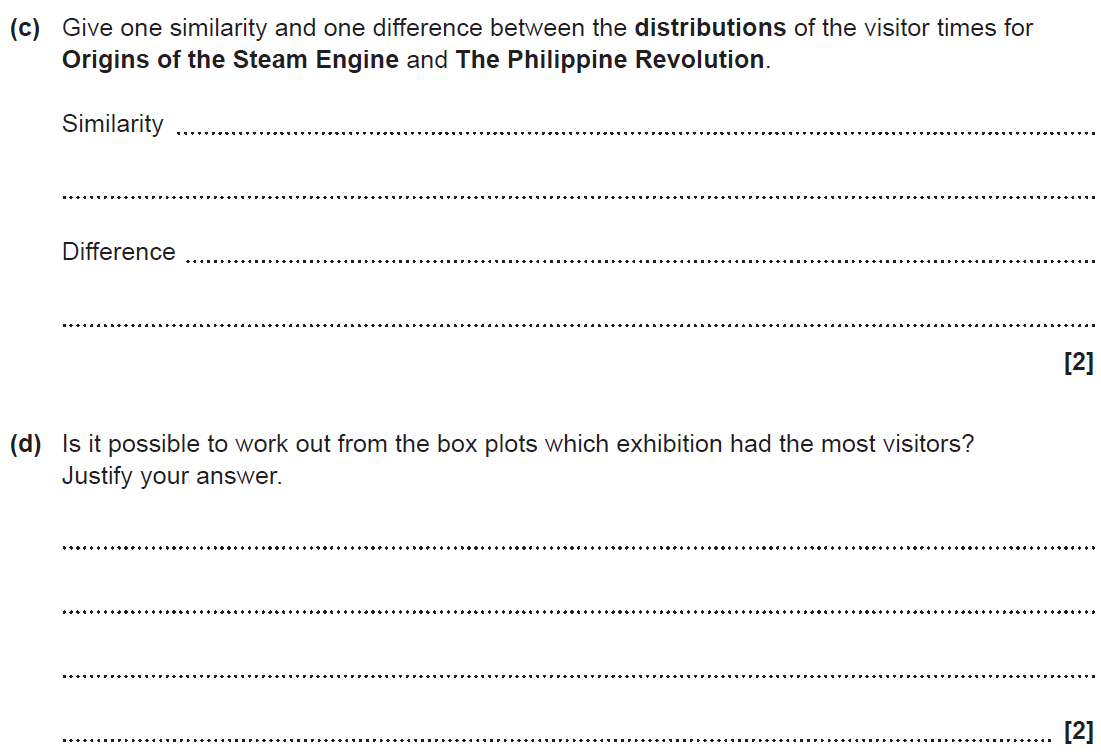 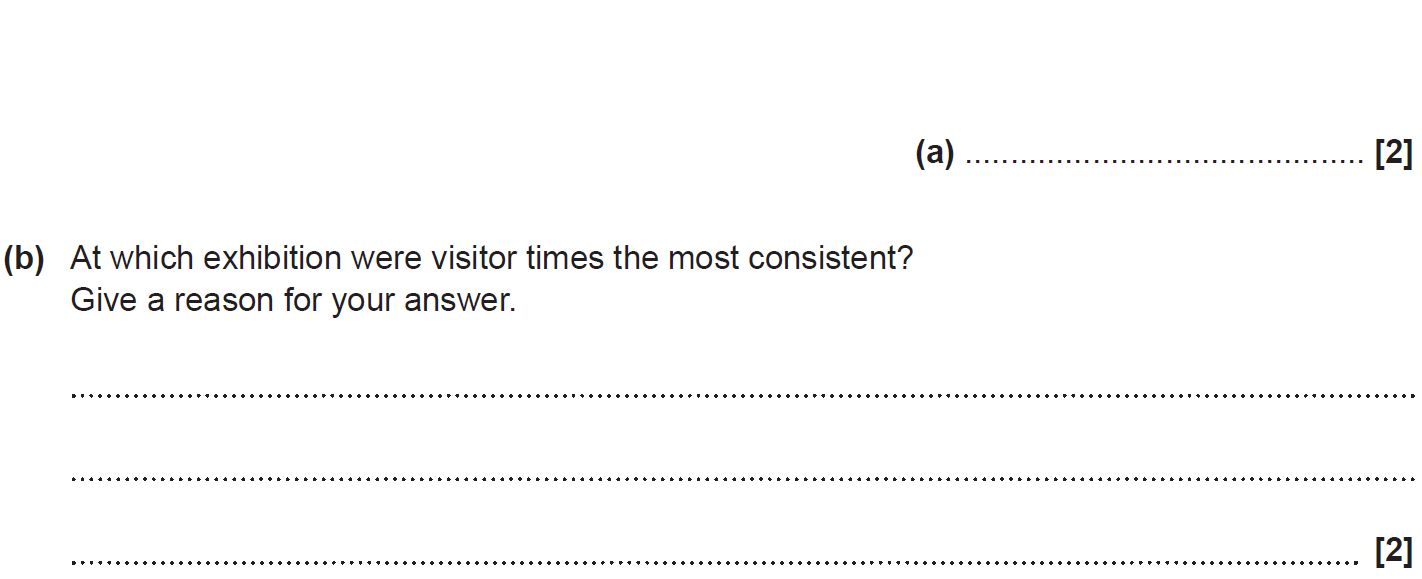 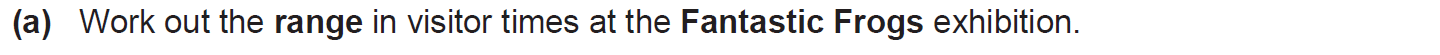 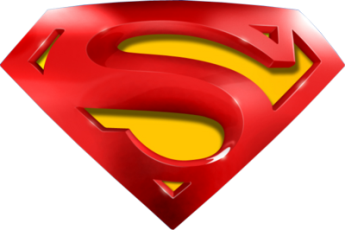 SAM 2H Q13
Box-Plots
A
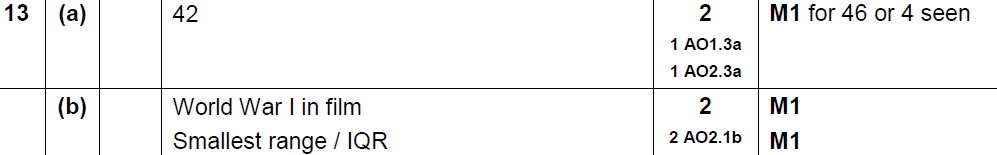 B
C
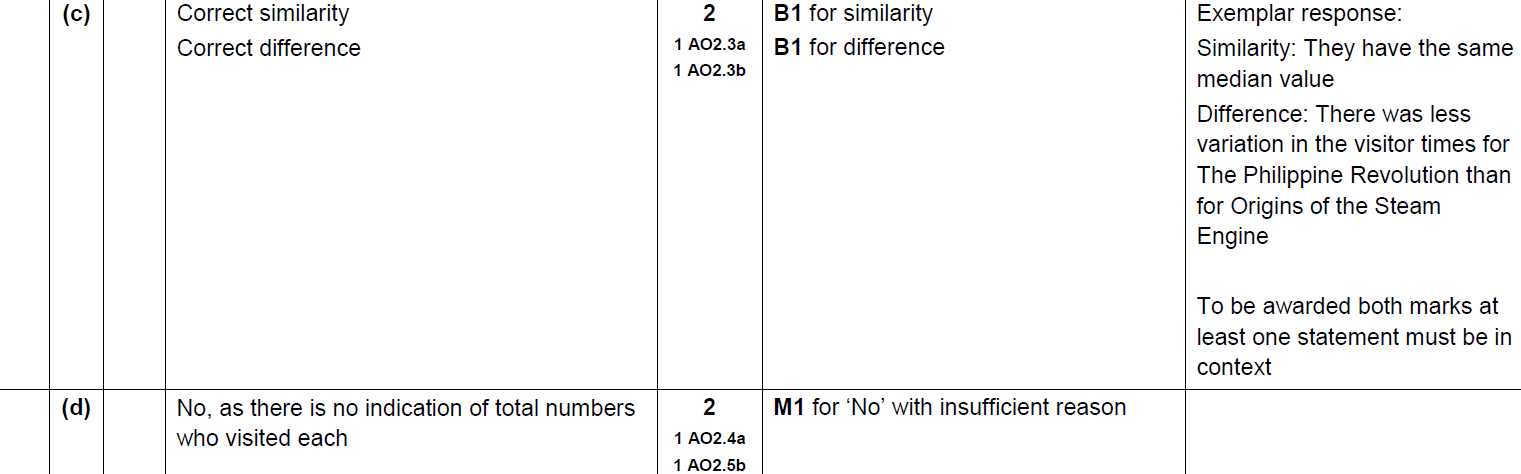 D
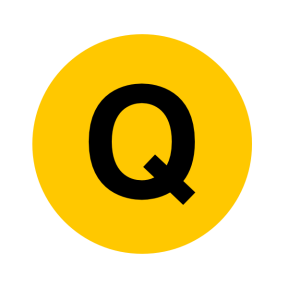 June 2018 3H Q16
Box-Plots
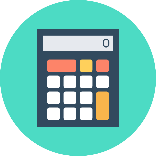 Reveal diagram
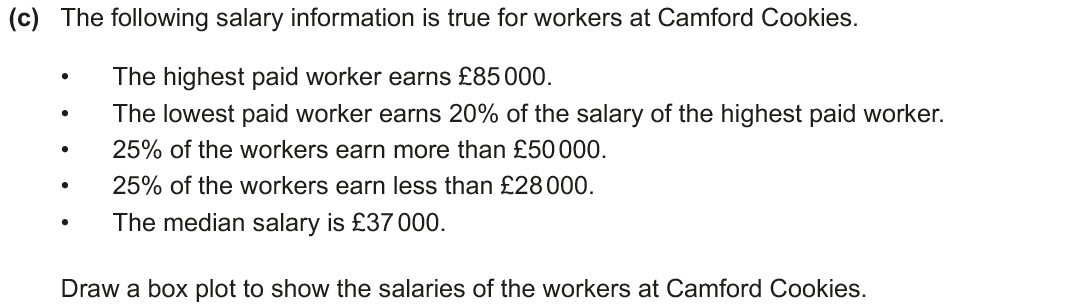 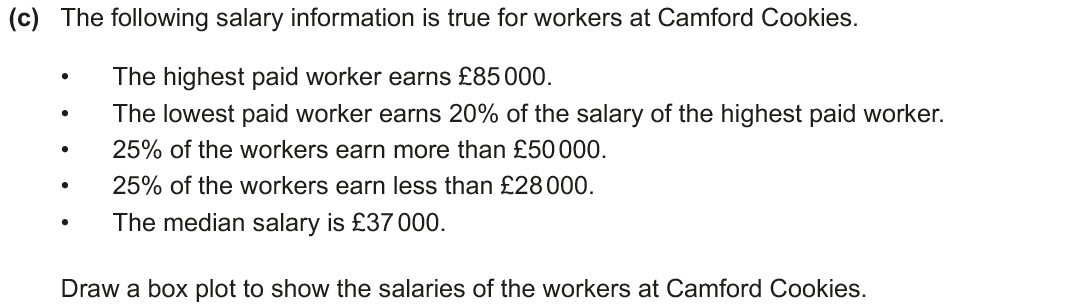 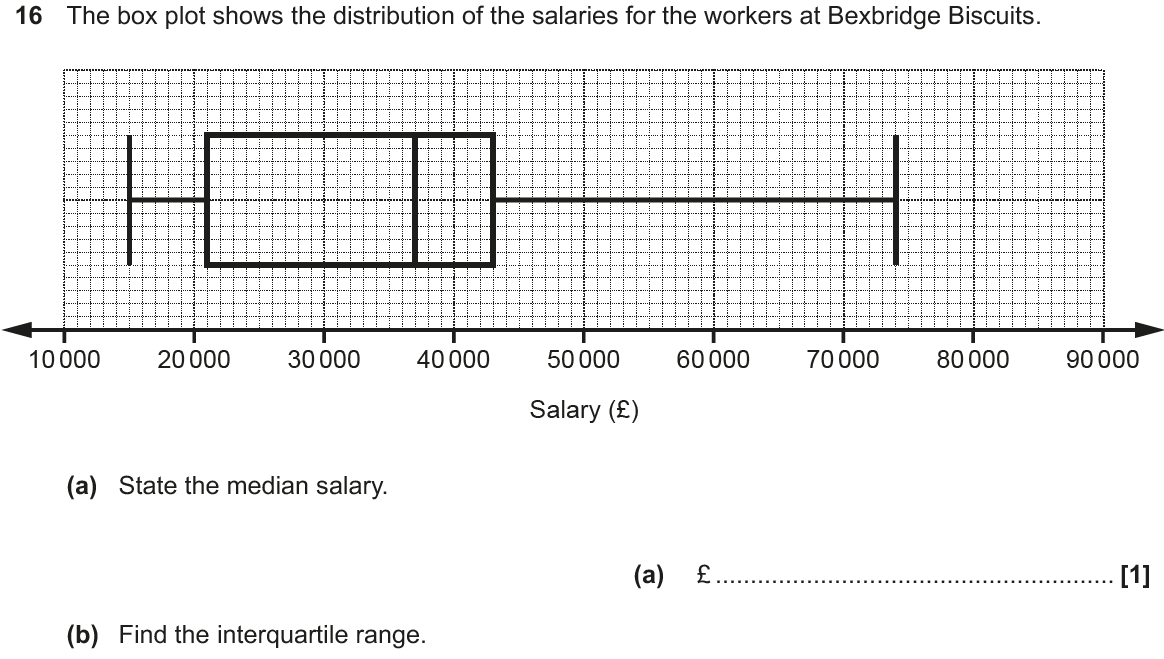 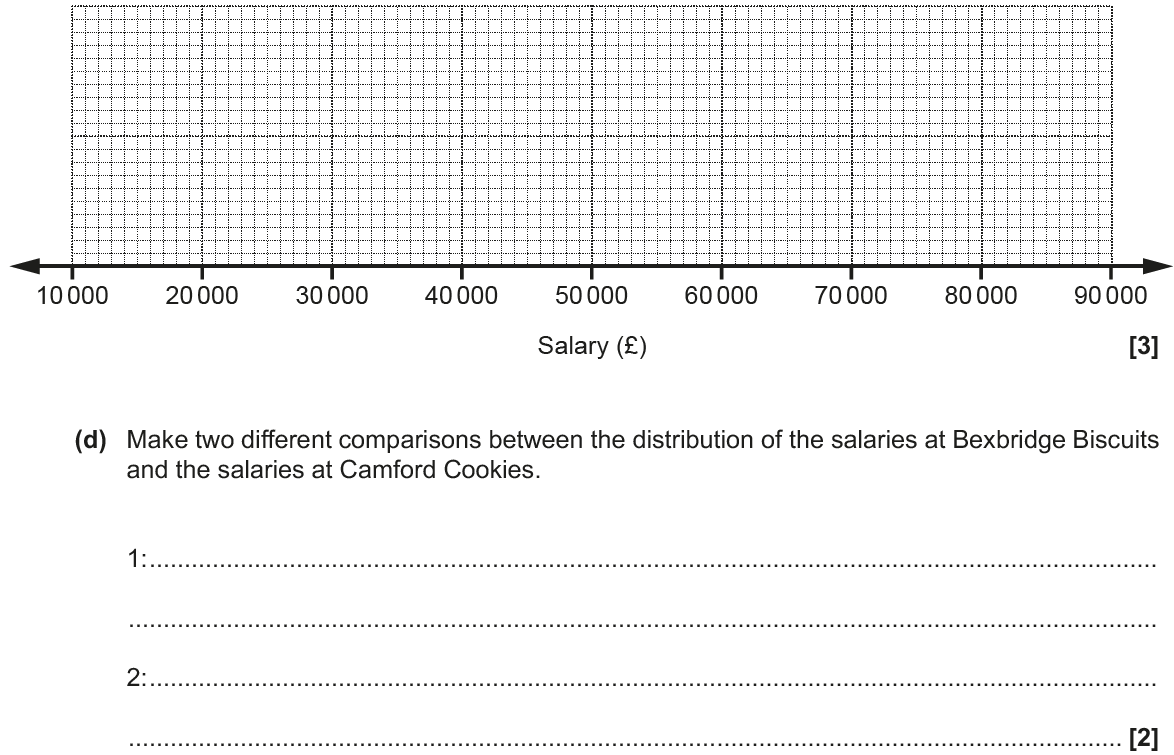 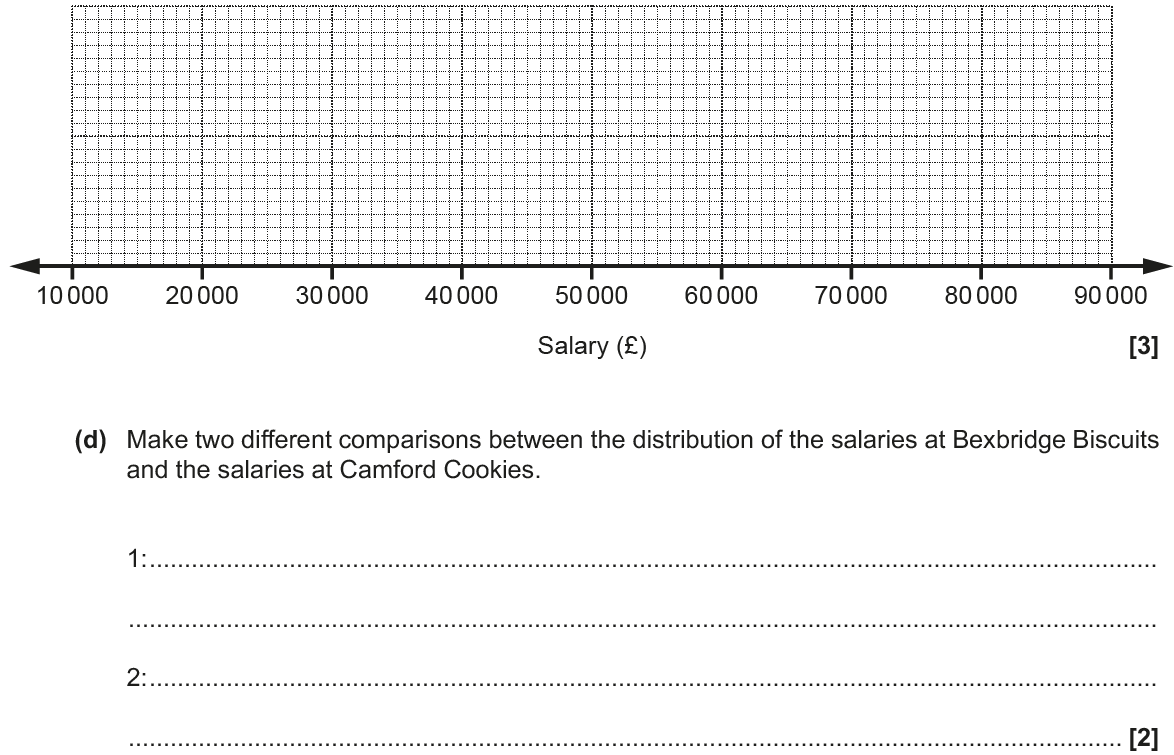 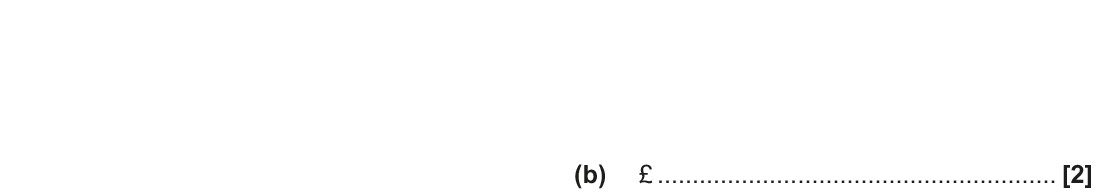 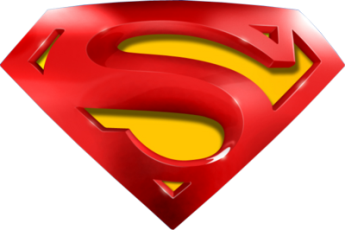 June 2018 3H Q16
Box-Plots
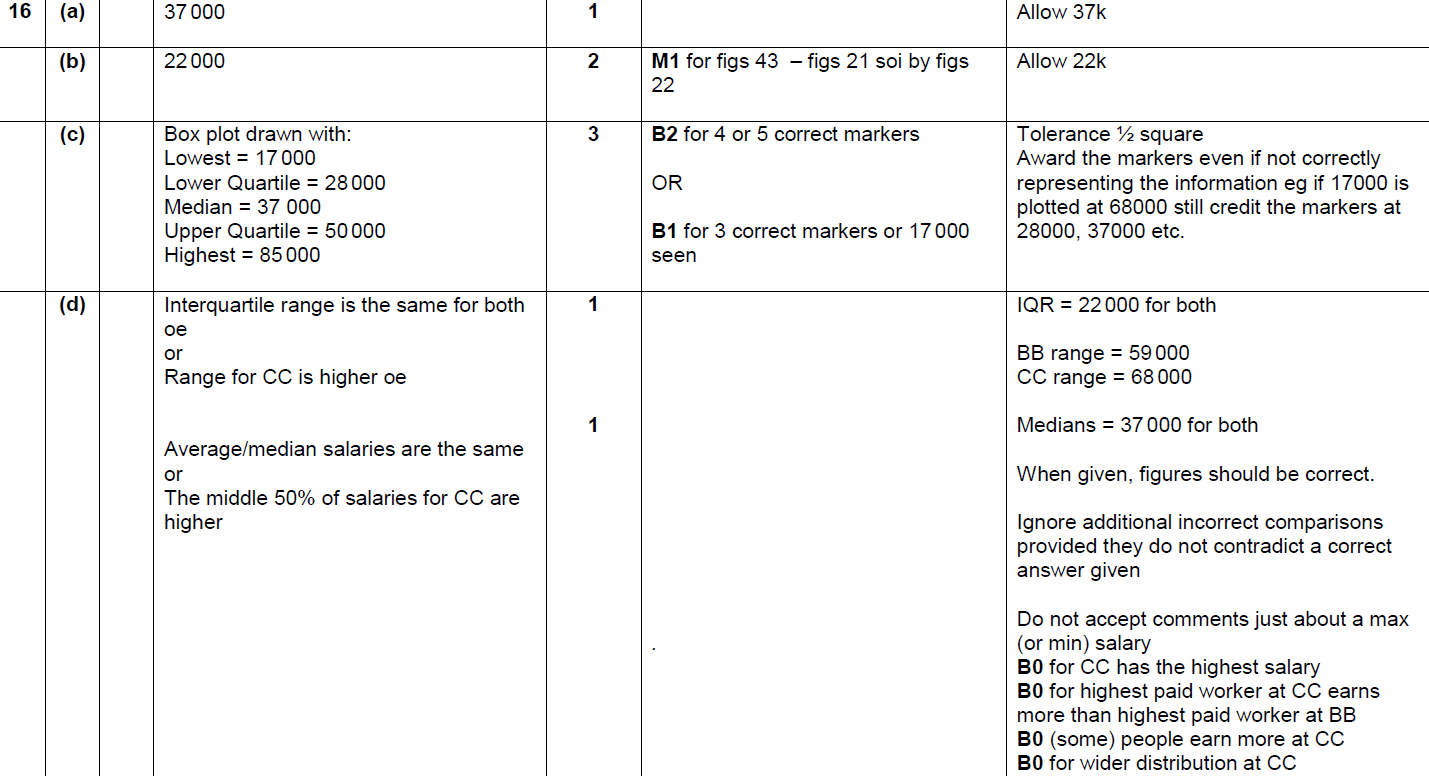 A
B
C
D
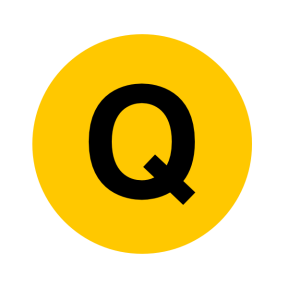 Nov 2018 1H Q15
Box-Plots
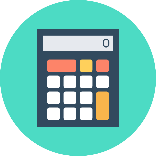 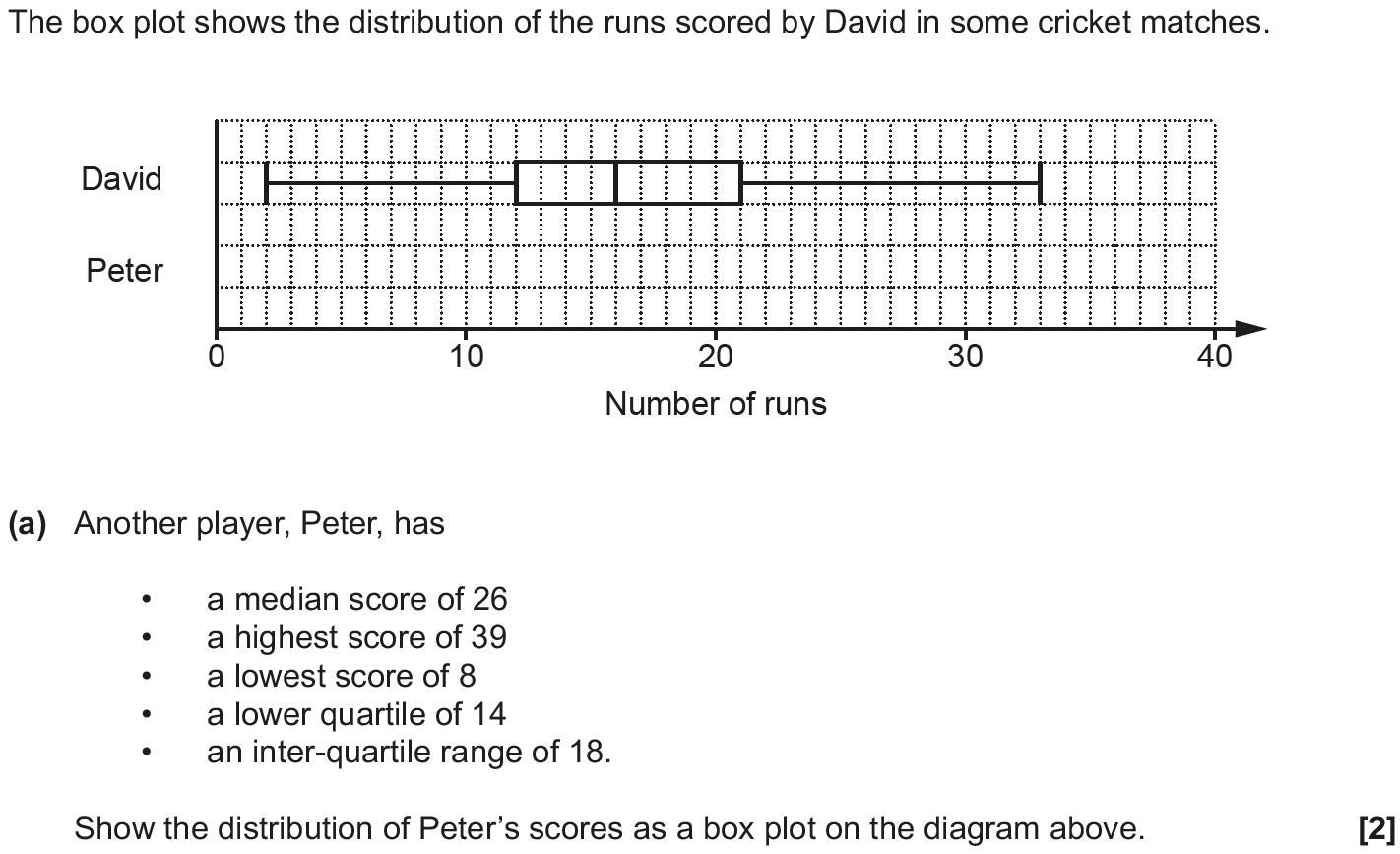 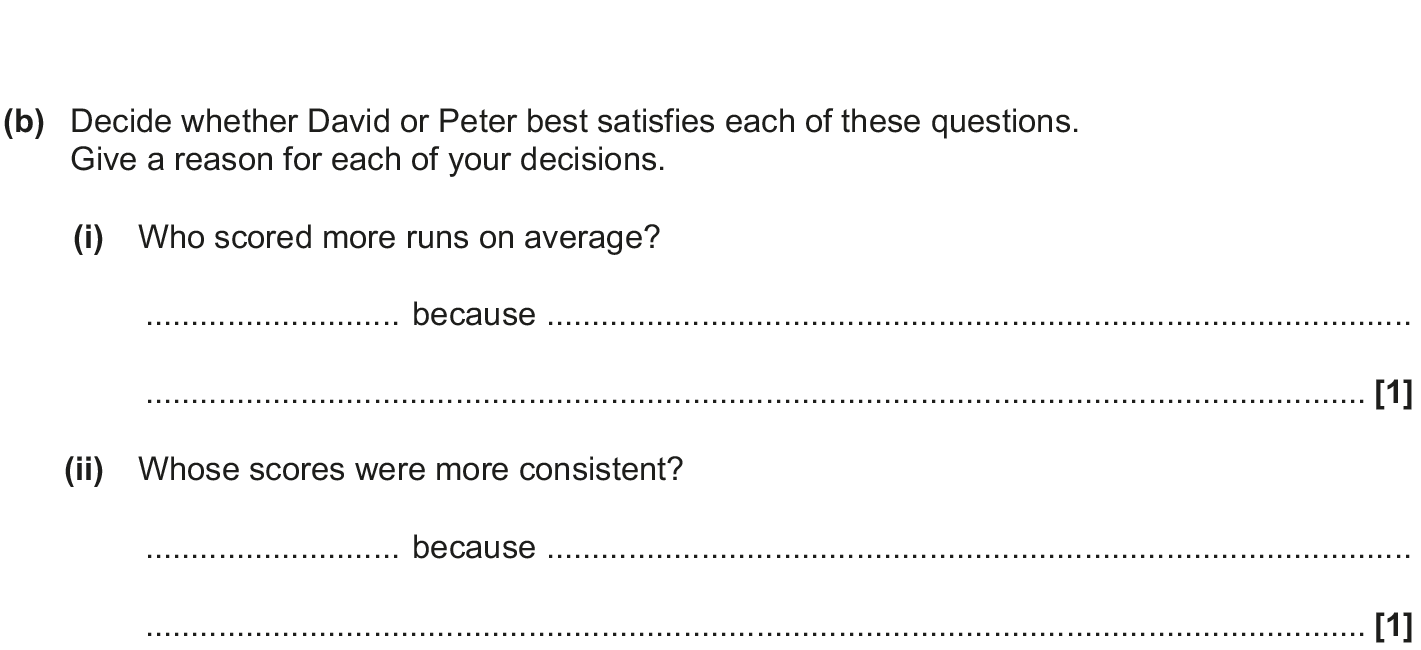 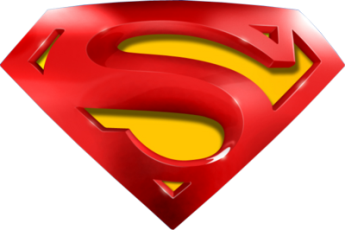 Nov 2018 1H Q15
Box-Plots
A
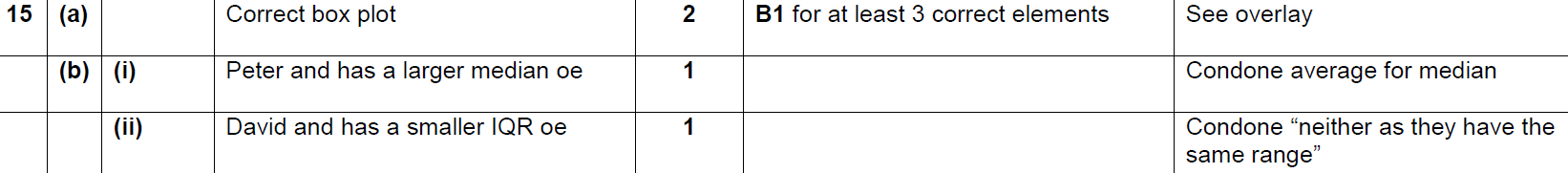 B (i)
B (ii)
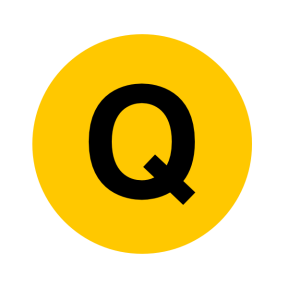